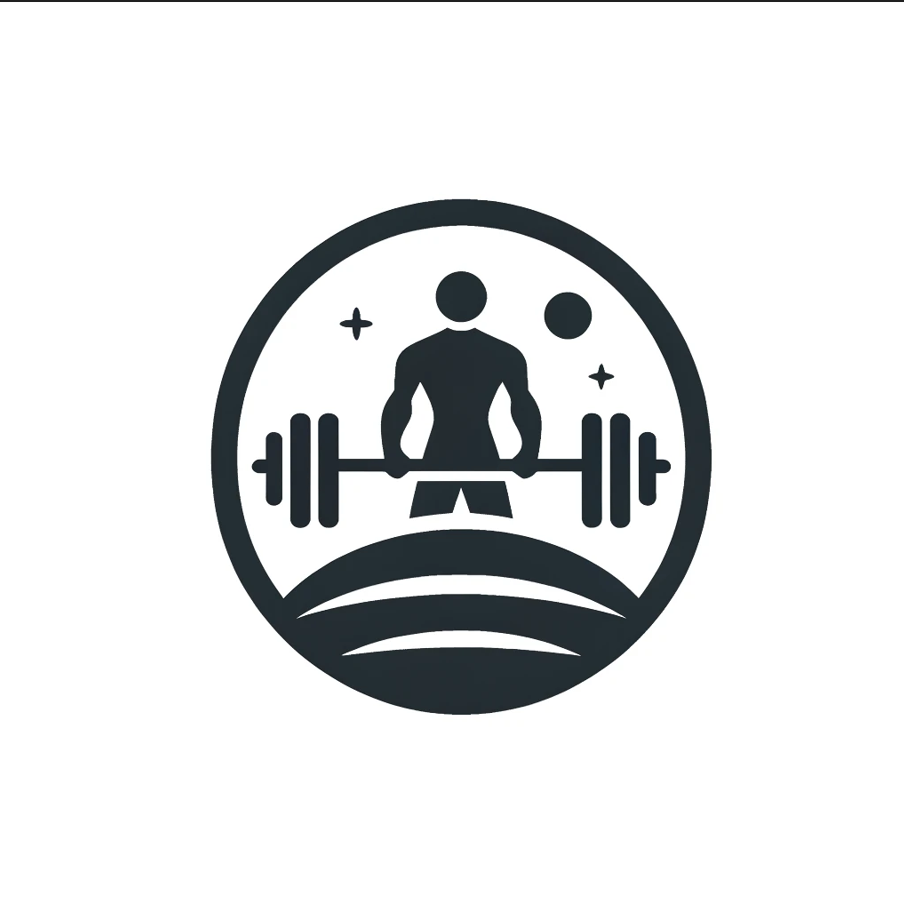 Добро пожаловать в мир фитнеса!
Готовы преобразить свою жизнь за 30 дней? Наше приложение предлагает персонализированные тренировки для достижения ваших фитнес-целей.
Участники 

Алпер Гюзель РИ-130949

Хюсейн Озгюр Четин РИ-130948
Преимущества ежедневных тренировок
Улучшение физической формы
Снижение риска заболеваний
1
2
Регулярные тренировки способствуют укреплению мышц, повышению выносливости и улучшению координации.
Физическая активность снижает риск развития хронических заболеваний, таких как диабет и сердечно-сосудистые заболевания.
Повышение настроения
Улучшение сна
3
4
Тренировки стимулируют выработку эндорфинов, которые улучшают настроение и снижают уровень стресса.
Регулярные физические нагрузки способствуют более глубокому и продолжительному сну.
Разнообразие упражнений
Силовые тренировки
Кардио-тренировки
Растяжка
Упражнения с использованием собственного веса или отягощений для развития мышц и силы.
Упражнения, повышающие частоту сердечных сокращений для улучшения сердечно-сосудистой системы.
Упражнения, направленные на повышение гибкости и улучшение подвижности суставов.
Йога
Приседания
Бег
Пилатес
Отжимания
Плавание
Растяжка мышц
Подтягивания
Велосипед
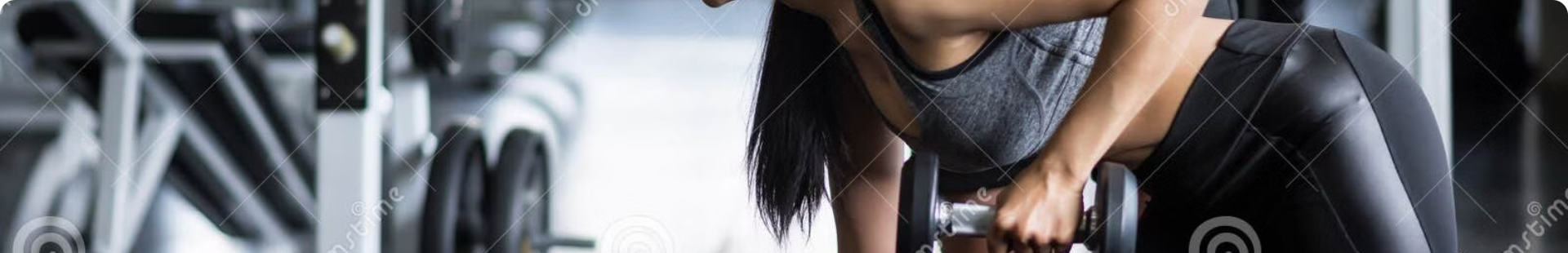 Пошаговые инструкции с визуальными примерами
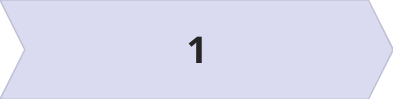 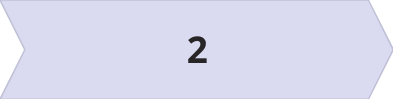 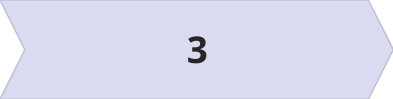 Выбор упражнения
Пошаговые инструкции
Визуальные примеры
Приложение предлагает выбор из сотен упражнений с подробными описаниями и видео.
Профессиональные спортсмены демонстрируют правильную технику выполнения упражнений.
Каждый шаг сопровождается четкими инструкциями и анимацией, чтобы вы могли правильно выполнять упражнение.
Отслеживание прогресса и достижений
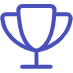 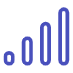 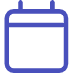 Достижения
Статистика
График тренировок
Получайте награды за свои усилия и прогресс.
Отслеживайте свой прогресс по различным показателям.
Планируйте свои тренировки и отслеживайте свою активность.
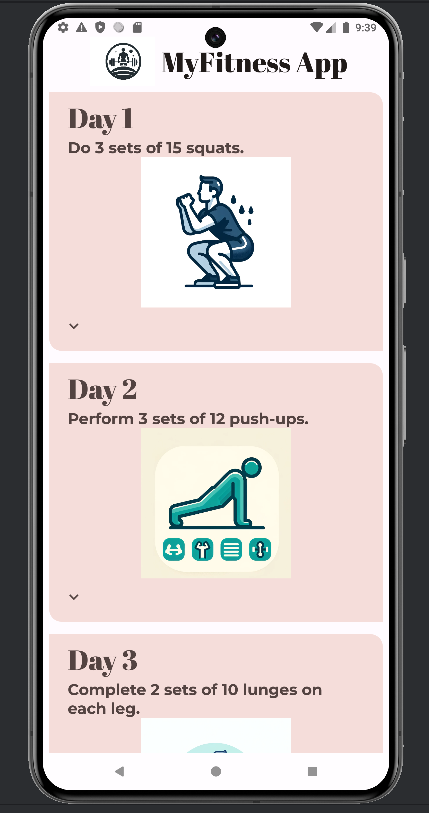 Мотивация и поддержка сообщества
Мотивационные сообщения
1
Получайте вдохновляющие сообщения и советы для достижения своих целей.
Соревнования и челленджи
2
Присоединяйтесь к соревнованиям и челленджам, чтобы найти мотивацию и поддержку.
Общение с другими пользователями
3
Делитесь своим прогрессом, получайте советы и поддержку от других пользователей.
Описание проекта Название проекта: MyFitness App Описание: MyFitness App - это мобильное приложение, которое позволяет пользователям следовать 30-дневной программе фитнеса. Приложение предлагает определенные упражнения на каждый день и помогает пользователям следить за их выполнением
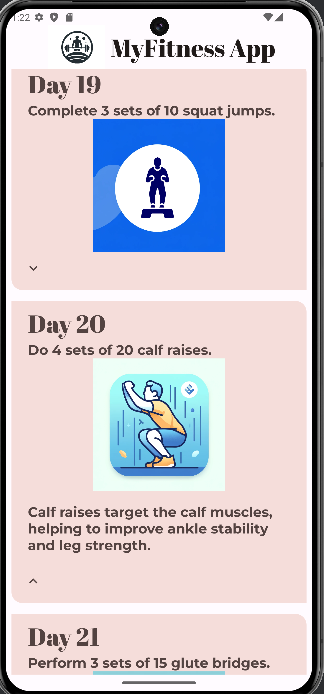 Технологический стек Язык программирования: Kotlin (Android) Среда разработки: Android Studio Целевая платформа: Android 31 (API Level 31) Основные компоненты: • AndroidManifest.xml: Определяет общую конфигурацию и разрешения приложения. • res/ (ресурсы): Содержит файлы ресурсов приложения (изображения, макеты, строки и т.д.). • java/com.example.myfitnessapp: Содержит основные логические файлы приложения на J ava/Kotlin.
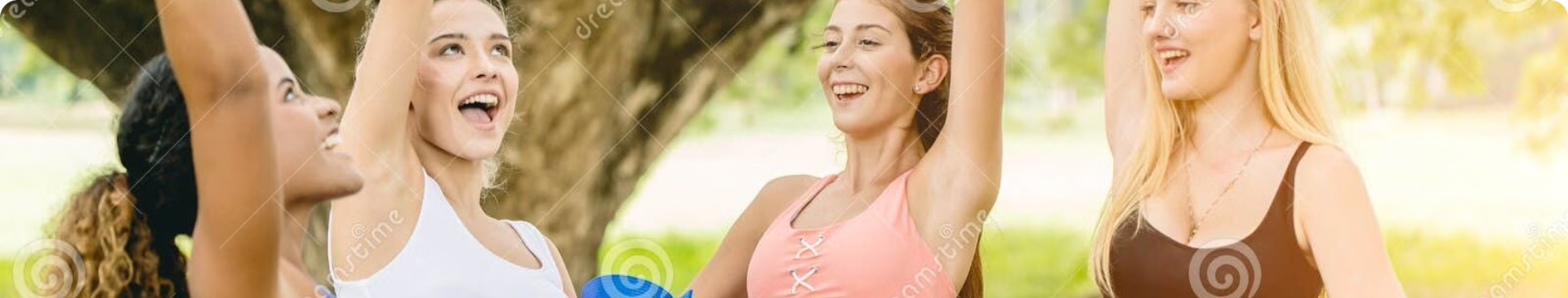 Заключение и призыв к действию
Присоединяйтесь к нашему фитнес-сообществу сегодня и начните свой путь к более здоровой и счастливой жизни!